「NICUに入院している新生児の
痛みのケアガイドライン」
講習会ご案内
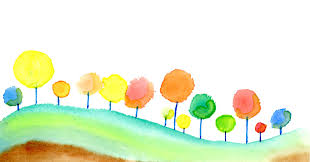 プログラムの概要
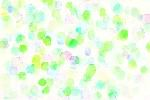 参加費：2000円
対　象：NICU医療従事者
事前申し込みが必要です。
詳細は日本新生児看護学会HPをご覧ください
http://www.jann.gr.jp/